UNIDAD 9MANEJO DEL LECHÓN
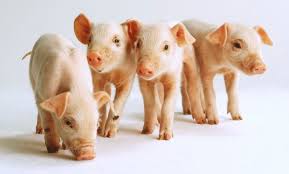 MIENTRAS MAS LECHONES
MAS VENTAS
SE DEBE COMENZAR CON EL CORRECTO MANEJO DE LOS REPRODUCTORES, SERVICIO Y  GESTACIÓNCADA LECHON QUE NACE CONLLEVA UN COSTO
OBJETIVOS :
EL MAYOR N° DE NACIDOS VIVOS POR PARTO
BAJOS % DE MORTALIDAD NACIMIENTO DESTETE
LECHONES CON UN PESO AL NAC. PROMEDIO ALTO 
BAJO % DE NACIDOS MUERTOS 
LOGRAR DESTETES CON ANIMALES LO MAS PESADOS POSIBLE
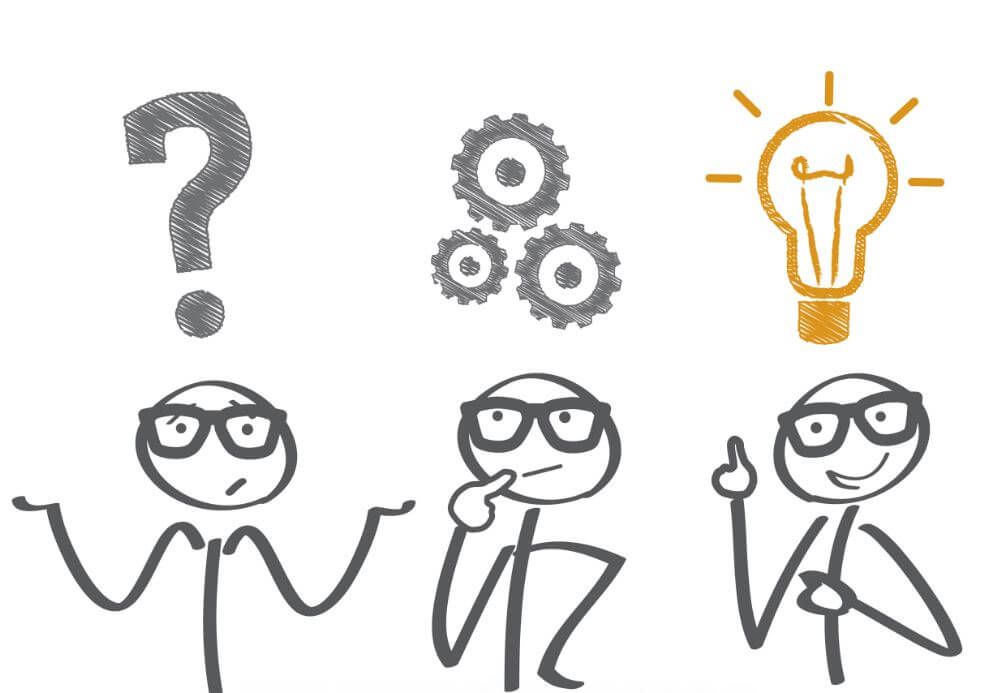 AUNQUE A MAYOR NUMERO DE LECHONES NACIDOS MENOR PESO AL NACIMIENTO
ANIMALES MENORES A 800 gr, TIENEN 65% MAS PROBABILIDADES DE MORIR DENTRO DE LOS PRIMEROS 3 DIAS DE NACIDOS.
MENOR PESO = MENOR VIGOR
CAUSAS Mt NAC-DESTETE= BAJOS PESOS AL NACER
                                        POBRE CONSUMO DE CALOSTRO
                                        HIPOTERMIA
                                        DEFICIENTE PRODUCCIÓN DE LECHE
                                        INSTALACIONES
                                        CAUSAS GENETICAS
INFLUENCIA DEL PESO AL NACIMIENTO SOBRE LA SOBREVIVENCIA DE LOS LECHONES AL DESTETE.
EL 70-80% DE LAS MUERTES PREDESTETE OCURREN DENTRO DE LOS 3 PRIMEROS DIAS, DEBIDO A BAJO PESO AL NACER, INADECUADO CALOSTRADO Y AL DENOMINADO
COMPLEJO HIPOTERMIA-INANICION-APLASTAMIENTO
BAJO VIGOR
INANICIÓN
POCO 
TONO MUSCULAR
HIPOTERMIA
HIPOXIA
APLASTAMIENTO
MUERTE
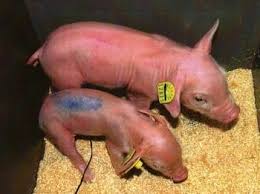 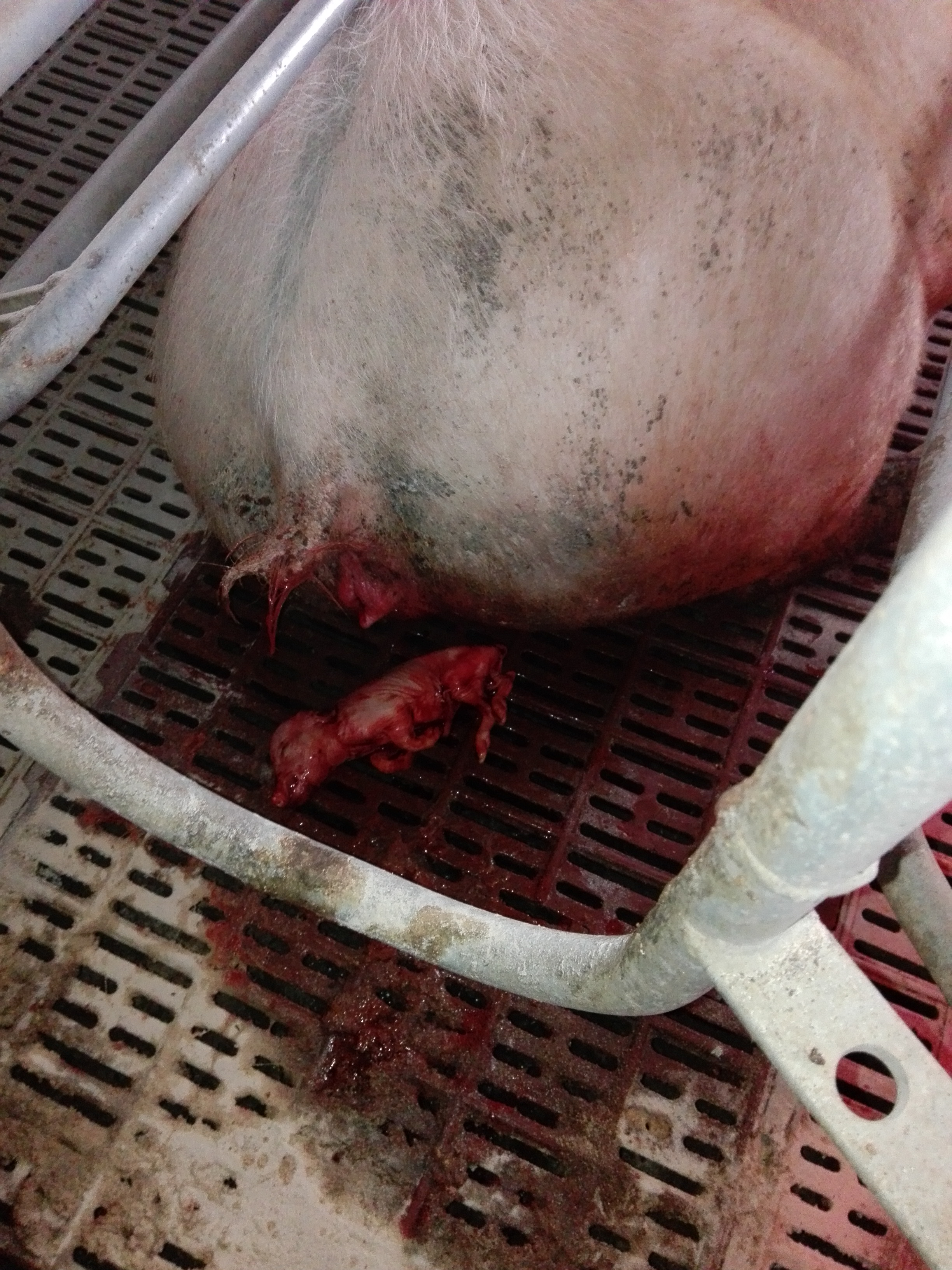 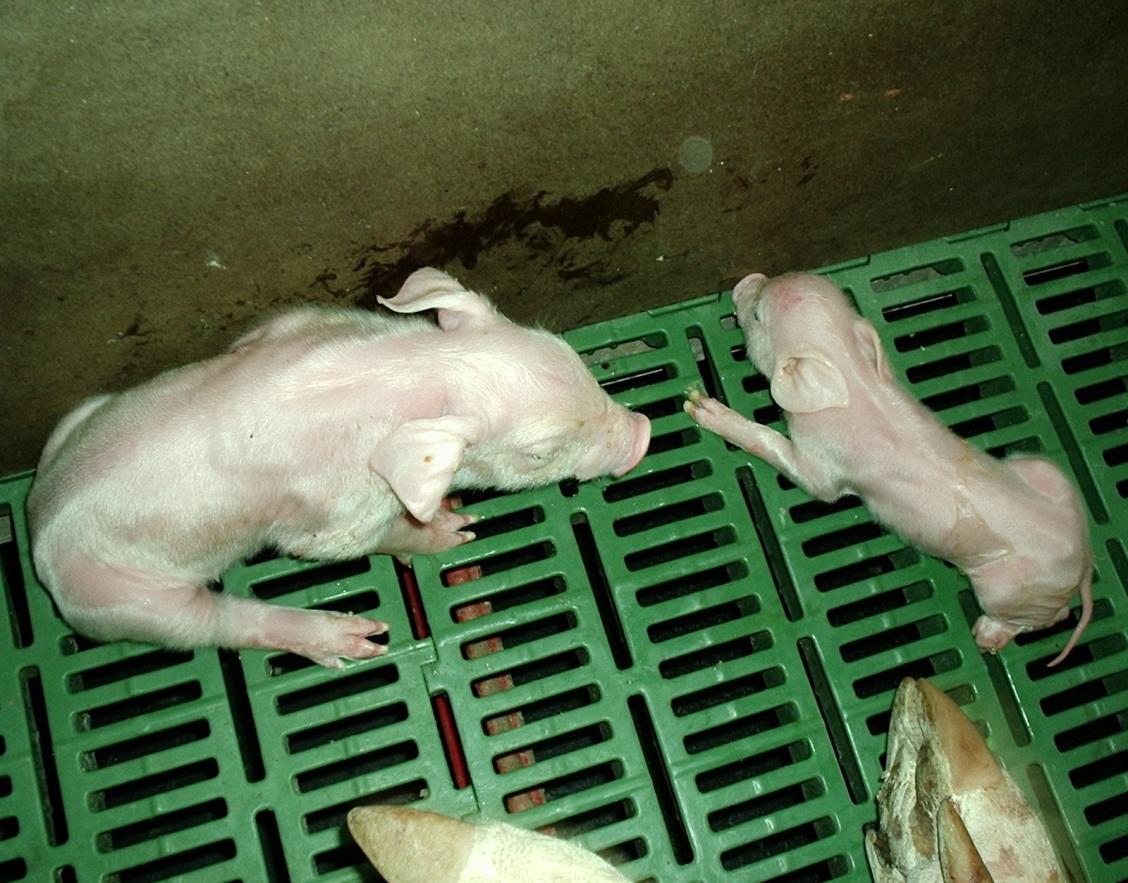 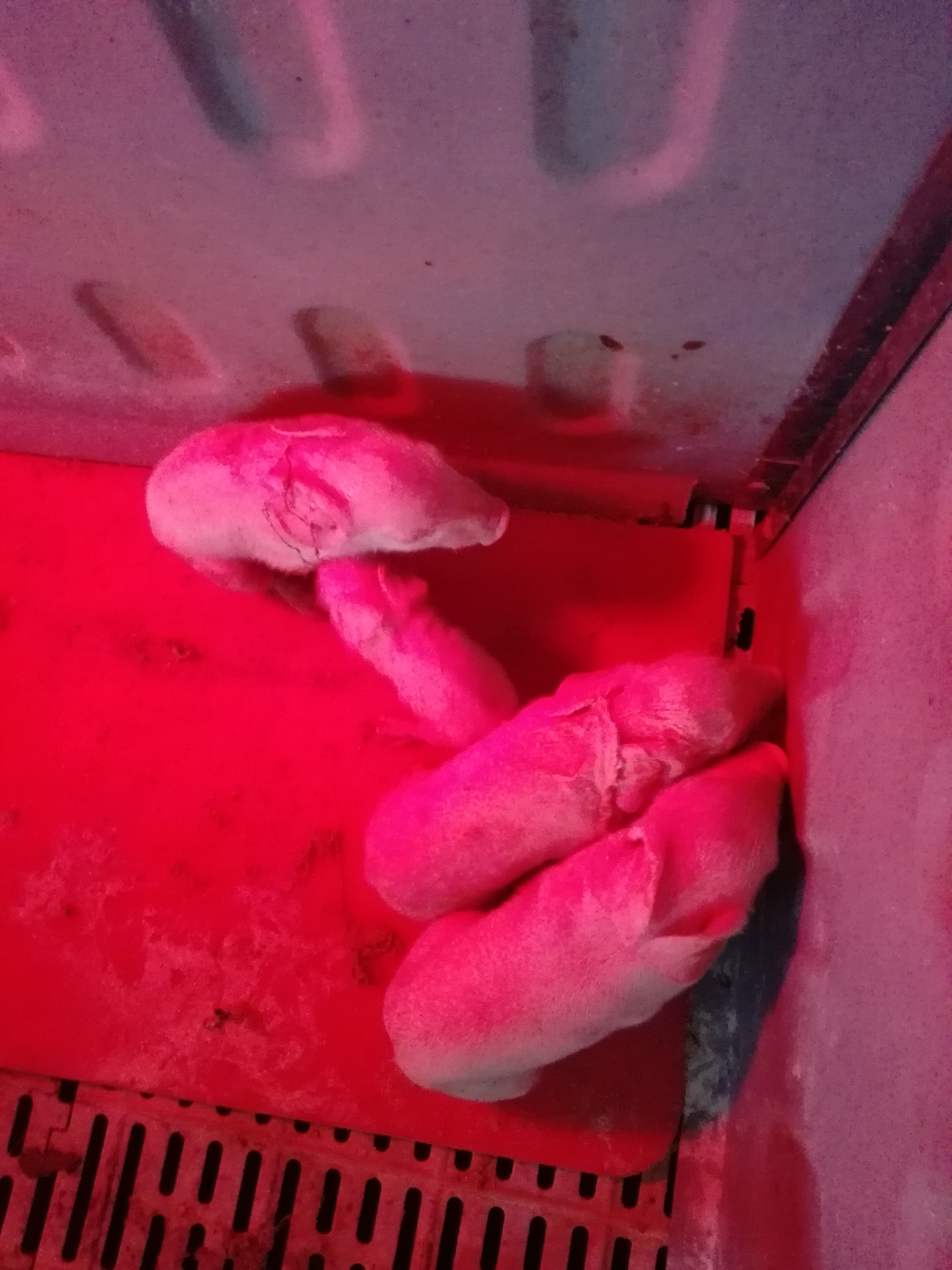 POR LO QUE EL MANEJO DEL LECHÓN AL PARTO TOMA UNA GRAN IMPORTANCIA
SECADO Y LIMPIEZA DE VIAS RESPIRATORIAS
REANIMACIÓN DE LECHONES APARENTEMENTE MUERTOS
CORTE Y DESINFECCIÓN DE OMBLIGOS
CONTROL DEL PESO
SUMINISTRO DE CALOR SUPLEMENTARIO
CONSUMO CALOSTRO
IDENTIFICACIÓN 
CORTE COLMILLOS Y COLAS
COLOCACIÓN HIERRO DEXTRANO
CASTRACIÓN
VACUNACIONES
SUMINISTRO DE LA PRIMER RACIÓN
SUMINISTRO DE AGUA LIMPIA (SIEMPRE)
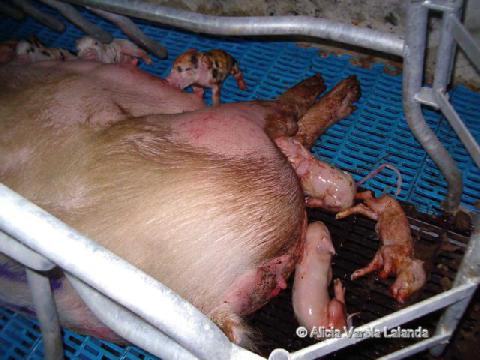 SECADO Y LIMPIEZA DE VIAS RESPIRATORIAS
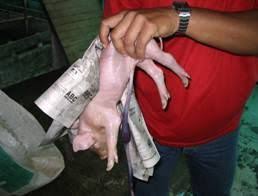 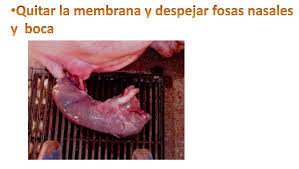 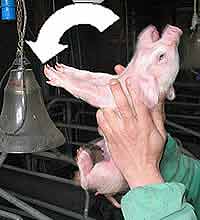 REANIMACIÓN
CORTE Y DESINFECCIÓN DE OMBLIGOS
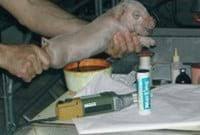 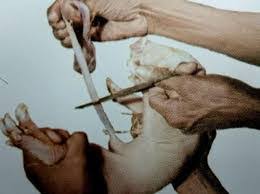 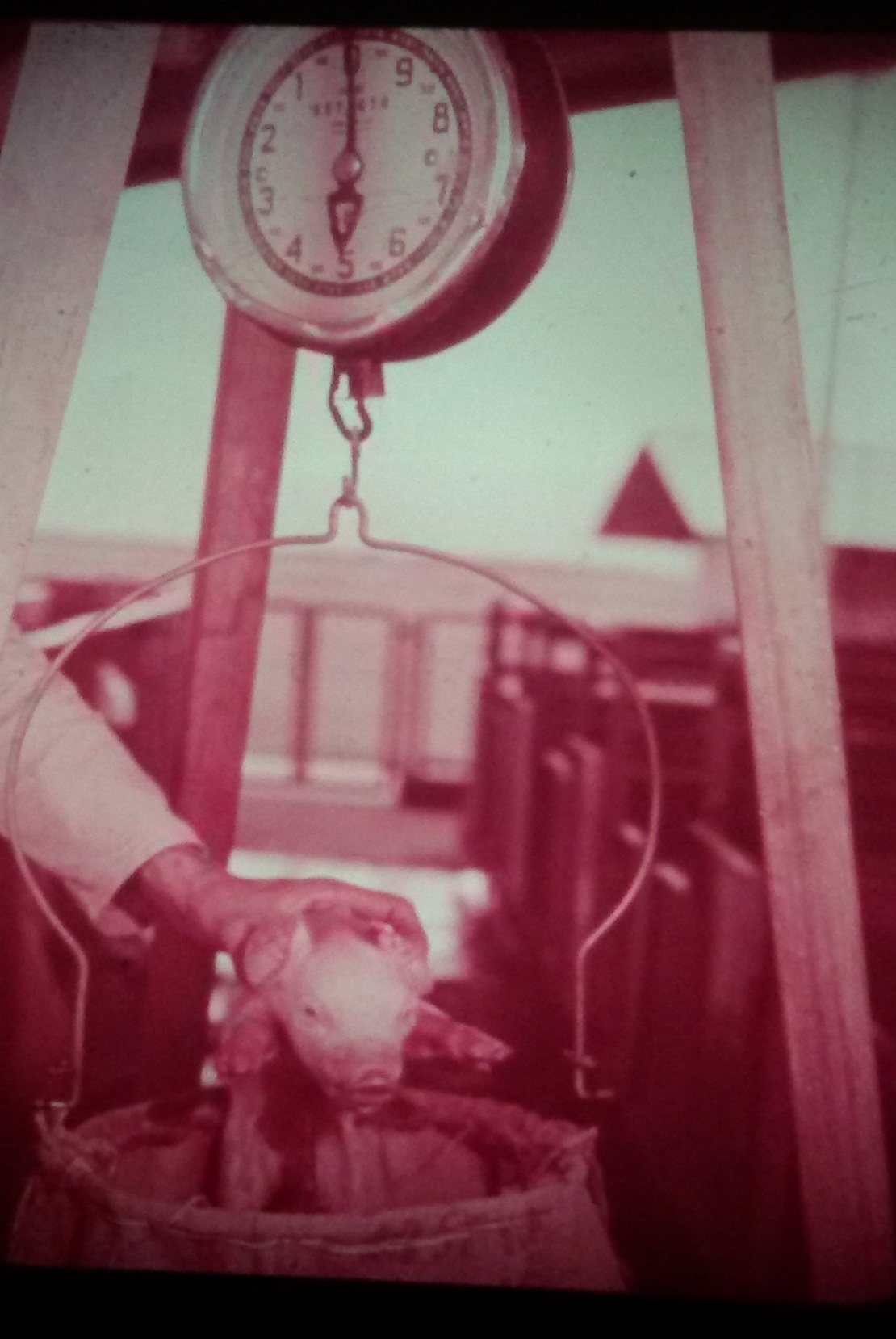 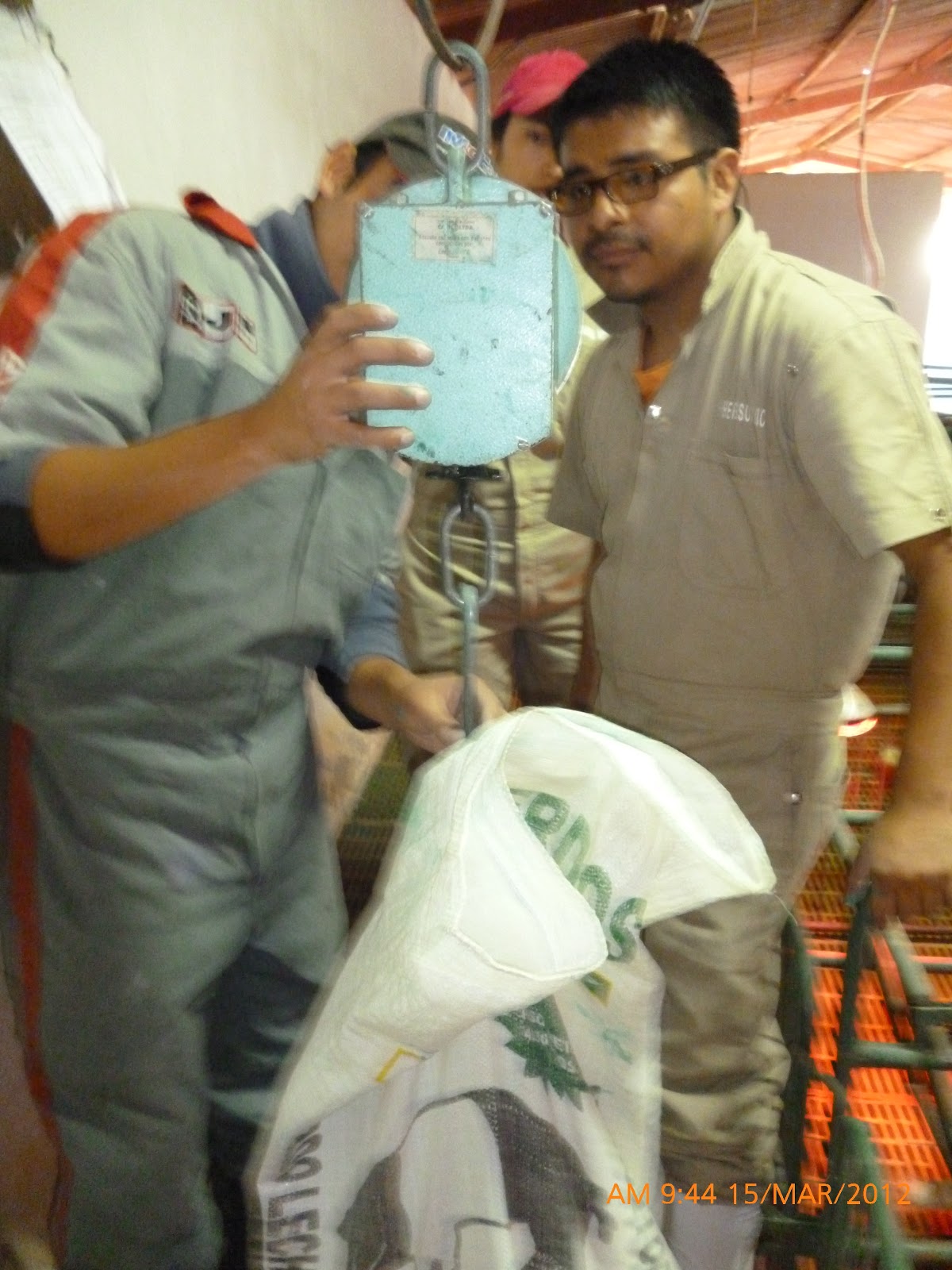 CONTROL DEL PESO
Manejo en gestación
 Mortalidad
 Desarrollo posterior
 Manejo diferente para 
     los chicos o    
     livianos.
SUMINISTRO DE CALOR SUPLEMENTARIO
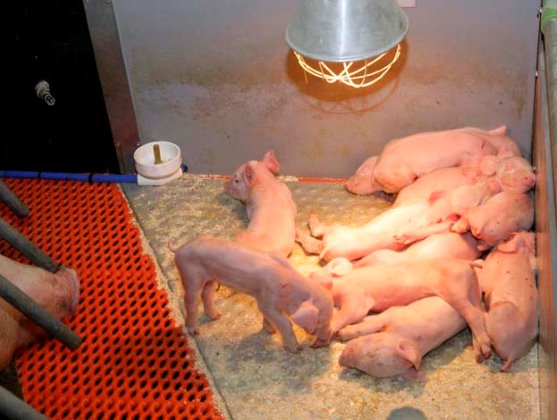 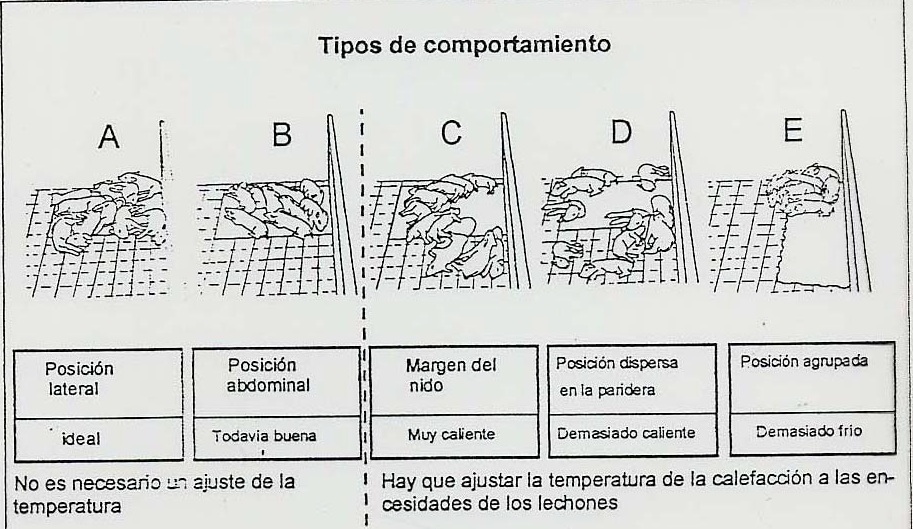 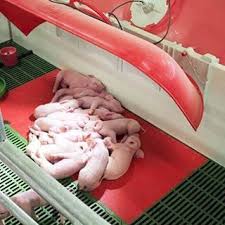 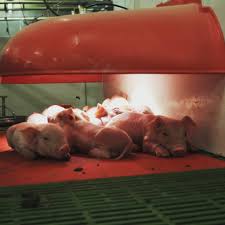 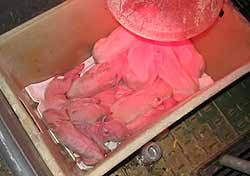 -LOS LECHONES NACEN A UNA TEMPERATURA DE 38-39°C 
-LA SALA DEBE ESTAR ENTRE LOS 15 Y LOS 25°C PARA EL CONFORT DE LAS HEMBRAS
-LOS LECHONES NECESITAN DURANTE LA PRIMER SEMANA DE VIDA ESTAR A POR LO MENOS 32- 35 °C
CONSUMO CALOSTRO
Es rico en energía, vitaminas y minerales.
 Rico en ANTICUERPOS (Ig G, Ig A, Ig M)
 Es laxativo (favorece la limpieza de meconio)
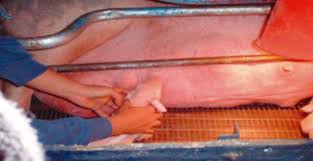 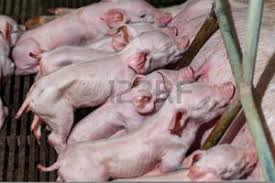 LA PERMEABILIDAD DE LA MUCOSA DIGESTIVA 
DE LOS LECHONES DISMINUYE 
UN 50% EN LAS PRIMERAS 3 HORAS DE NACIDOS
PERDIENDOSE APROX LUEGO DE 18Hs.
DEBEN CONSUMIR AL MENOS 170gr DE CALOSTRO/Kg DE PESO VIVO 
PARA PODER MANTENER SU T°ENTRE 30 Y 35°C Y SOBREVIVIR
IDENTIFICACIÓN
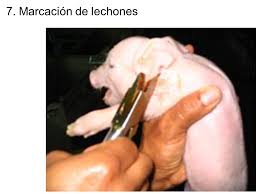 (MUESCAS)
CORTE COLMILLOS
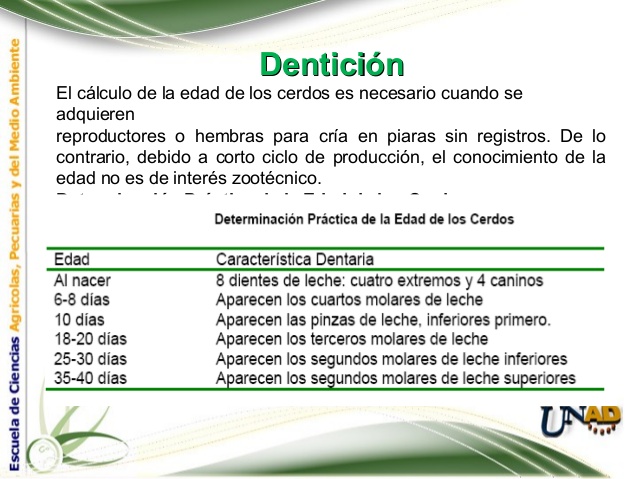 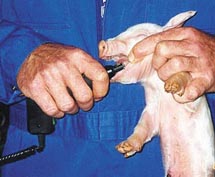 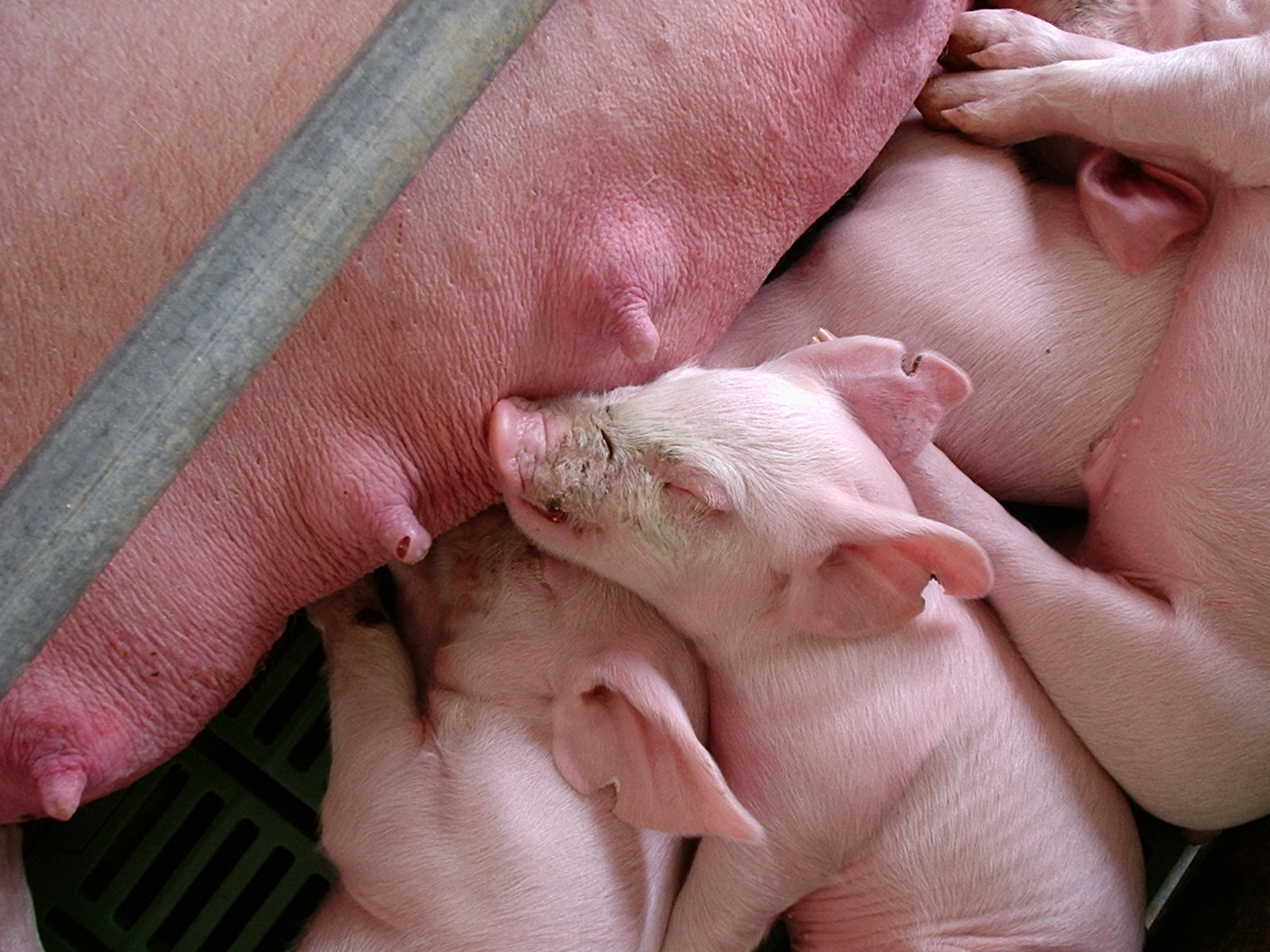 EL CORTE DEBE REALIZARSE ENTRE 
EL 2do Y 3er DIA DE VIDA
DEBE RETIRARSE EL 1/3 DE LA PIEZA DENTAL PARA 
EVITAR POSIBLES COMPLICACIONES.
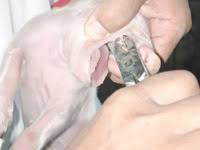 CORTE COLA
DEBE REALIZARSE DE LA FORMA MAS ACÉPTICA POSIBLE, DE ESTA MANERA SE MINIMIZA EL ESTRÉS Y SANGRADO DEL LECHON , Y SE EVITAN PROBLEMAS DE CANIVALISMO EN LAS ETAPAS POSTERIORES.
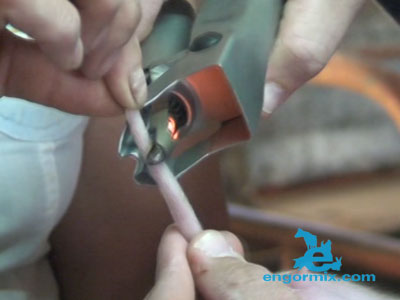 UNIFORMAR LAS CAMADAS MEDIANTE LA TRANSFERENCIA DE LECHONES
CONTROLAR TETAS FUNCIONALES Y REALIZAR LAS TRANSFERENCIAS O REAGRUPAMIENTOS, SI FUERA NECESARIO DENTRO DE  LAS PRIMERAS 24 HS (NUNCA DESPUÉS) 
 PONER LOS MAS CHICOS Y/O LIVIANOS CON LA MISMA CERDA
 USAR UNA CERDA CON PEZONES FINOS Y LARGOS (1-2do parto)
 PONER UN 20% DE LECHONES MENOS QUE EL NÚMERO DE PEZONES
 AYUDAR A LOS LECHONES MÁS FLACOS A MAMAR
PREVENCION DE ANEMIA FERROPRIVA
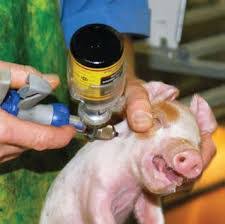 COLOCACIÓN HIERRO DEXTRANO 200 mg VIA IM 
(hidróxido de hierro + polímero polisacárido)
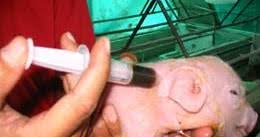 MINIMAS RESERVAS CORPORALES
MINIMO APORTE POR LECHE
ALTOS REQUERIMIENTOS
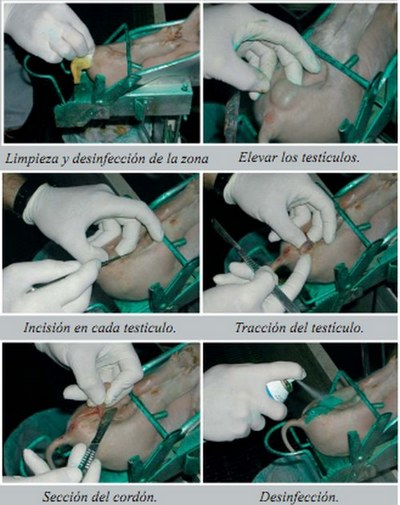 CASTRACIÓN
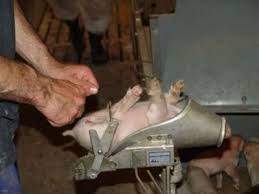 PUEDE REALIZARSE DESDE EL 3er DÍA HASTA APROXIMADAMENTE EL 10mo.

CUIDADO CON HERNIAS ESCROTALES
SUMINISTRO DE LA PRIMER RACIÓN
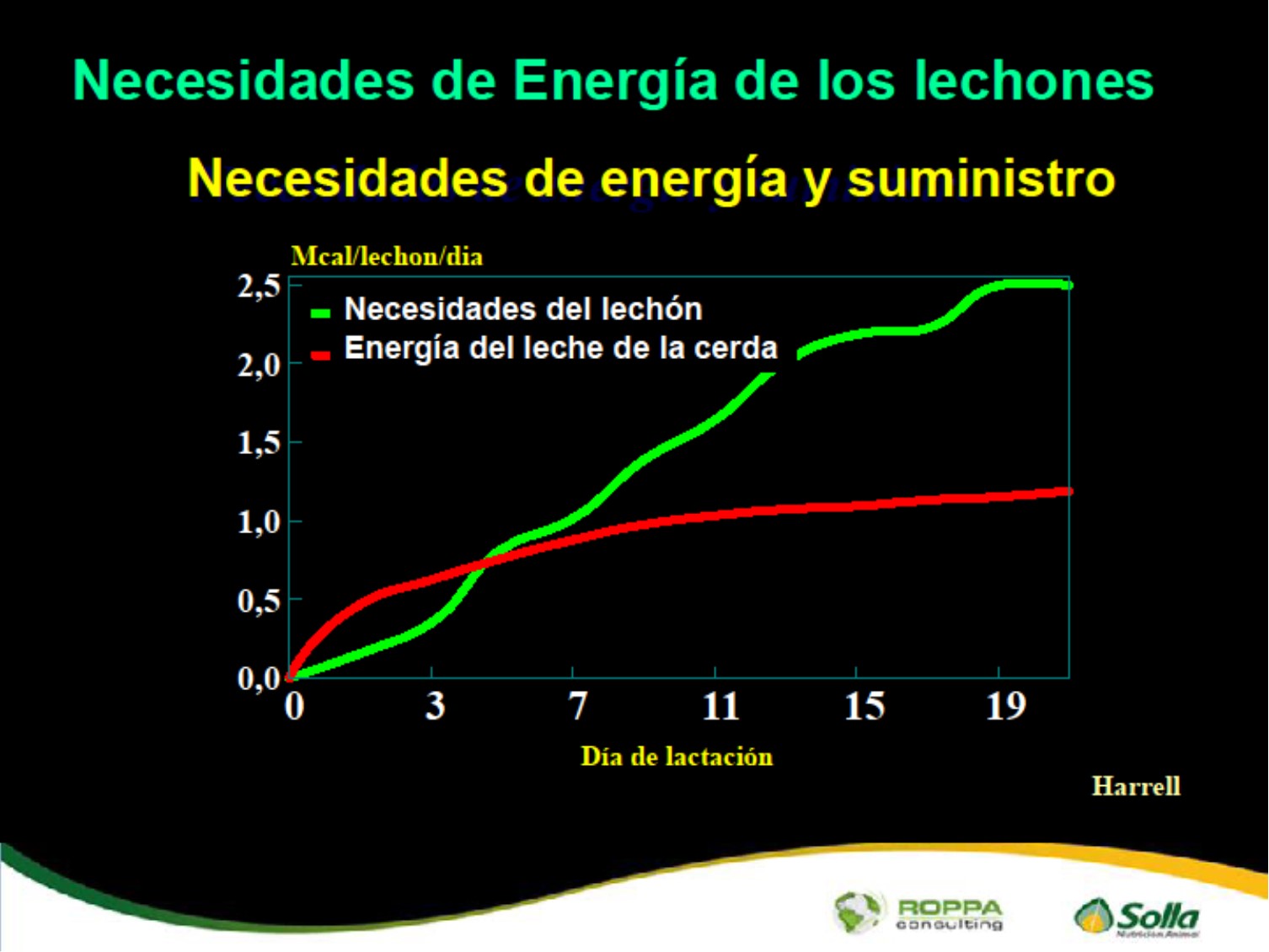 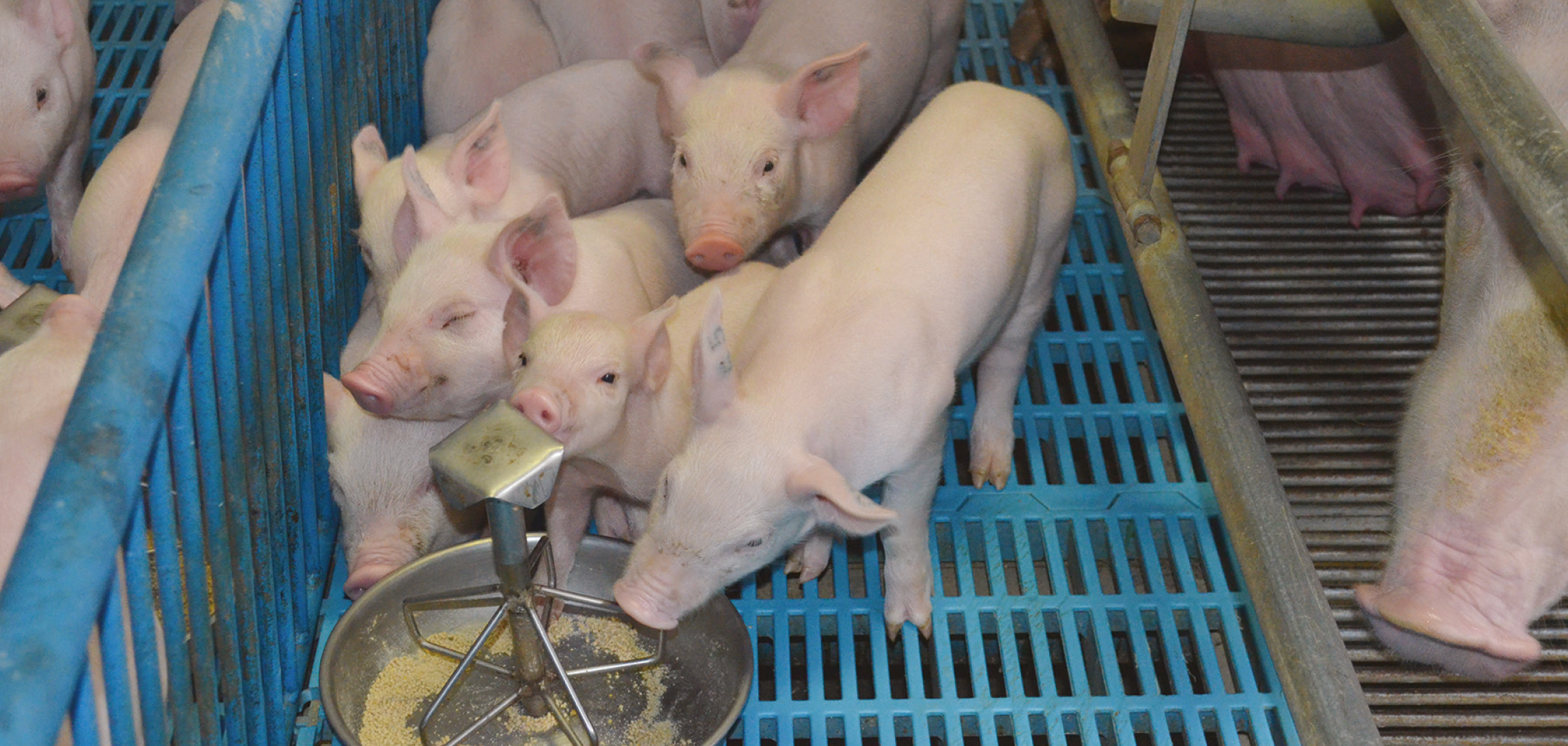 PUEDE OFRECERSE DESDE LA PRIMER SEMANA DE VIDA, PEQUEÑAS CANTIDADES 
DE PRE INICIADORES
LA COLOCACION DE LOS COMEDEROS DEBE HACERSE EN LA PARTE FRONTAL DE LA 
JAULA PARA EVITAR QUE LA HEMBRA LOS CONTAMINE CON MATERIA FECAL Y ORINA
SUMINISTRO DE AGUA LIMPIA
debemos cuidar que los lechones consuman la suficiente agua ya que 
no comerán concentrado si no consumen el agua necesaria 
para poder digerir correctamente ese alimento seco.
El consumo de agua es directamente proporcional al consumo de alimento
Edad en semanas
1          2          3          4          5
Peso medio en kg   2,5    3,7    4,0     6,3     8,0
Cantidad de agua
Ingerida en gr     480     570   620    690     815
Fuente: Aumaitre (s.d)
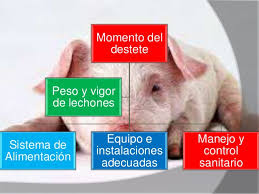 DESTETE
EDADES DE DESTETE

MENOS DE 5 DIAS DE VIDA=CONTROL MYCOPLASM
MENOS DE 21 DIAS DE VIDA= ULTRAPRECOZ, menos de 5kg PV
De 21 a 28 DIAS DE VIDA= PRECOZ, entre 5,5 y 7 kg PV
De 30 a 42 DIAS DE VIDA= TRADICIONAL, de 7 a 12 kg PV
Más de 42 DIAS DE VIDA= TARDIO, más de 12 kg
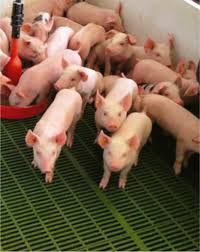 PROCESO DE SEPARACION DE LOS LECHONES DE SU MADRE, CAMBIO DE LUGAR, ALIMENTACION, REORGANIZACION SOCIAL = ESTRÉS

- LOS ANTICUERPOS TRANSFERIDOS POR CALOSTRO, COMIENZAN A DECLINAR ENTRE LA 3ra Y 6ta SEMANAS DE VIDA, POR LO QUE LA SUCEPTIBILIDAD A ENFERMEDADES SE VE AGRAVADA DURANTE ÉSTE PROCESO.
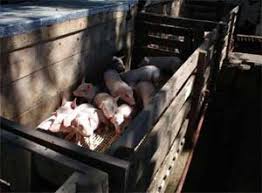 GRACIAS POR SU ATENCIÓN!!!